INKSTER
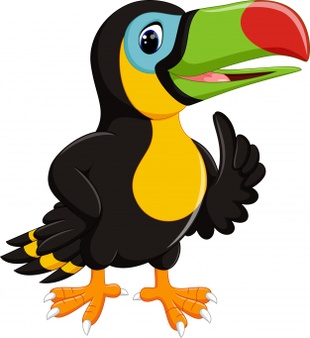 TOUCANS
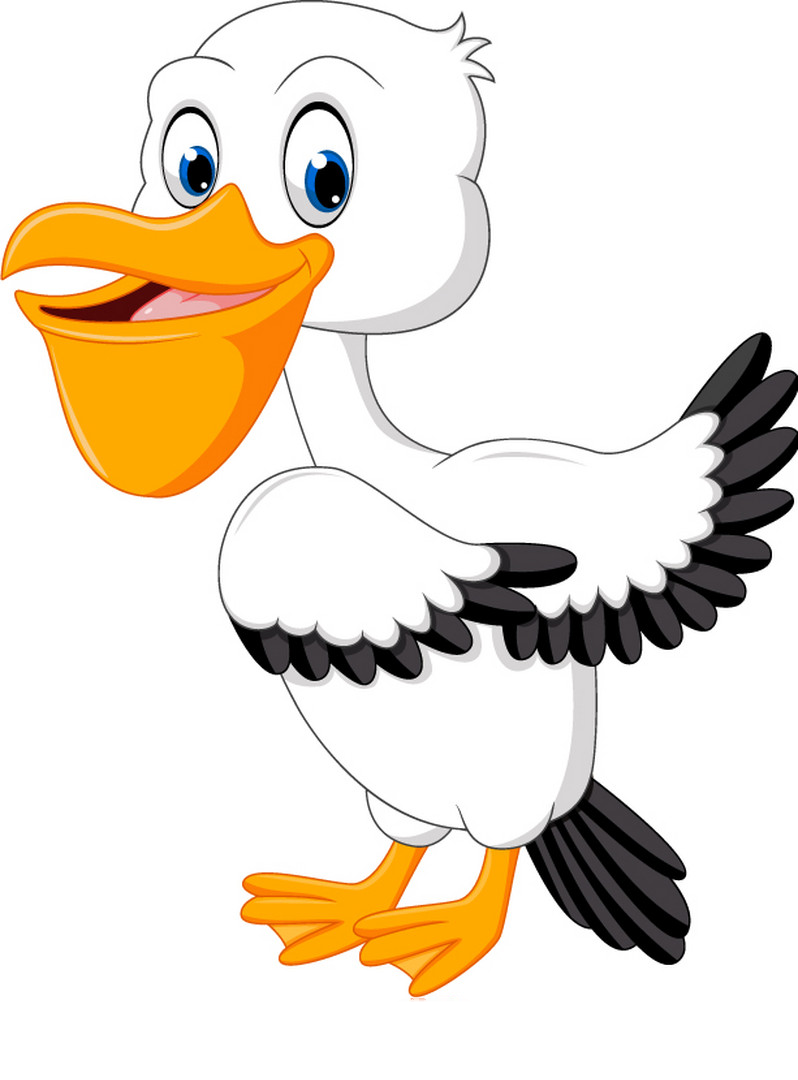 PELICANS
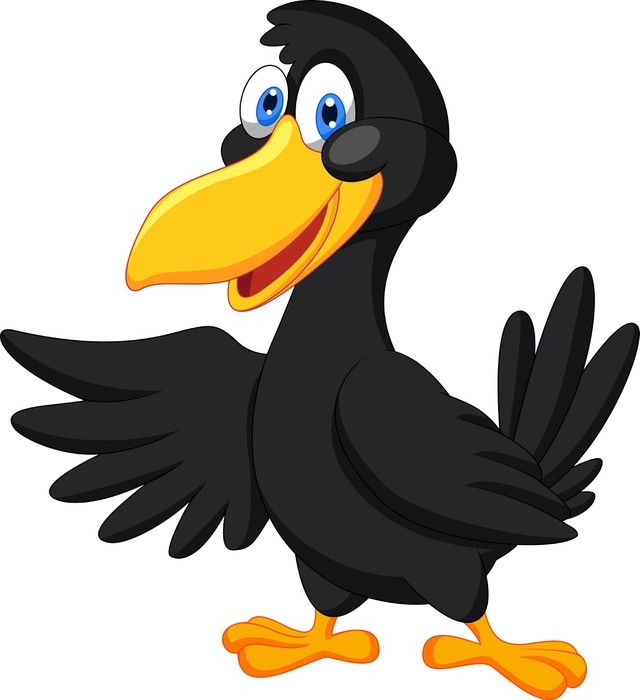 RAVENS
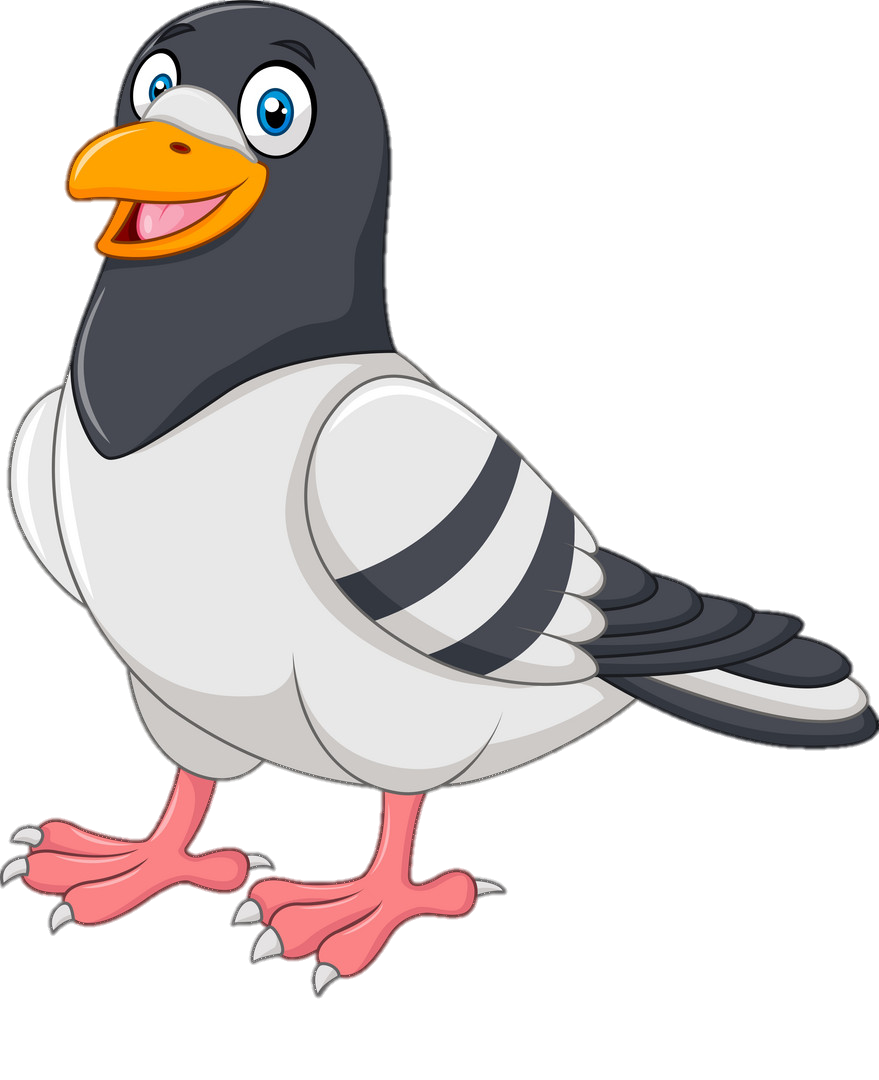 PIGEONS
DETROIT
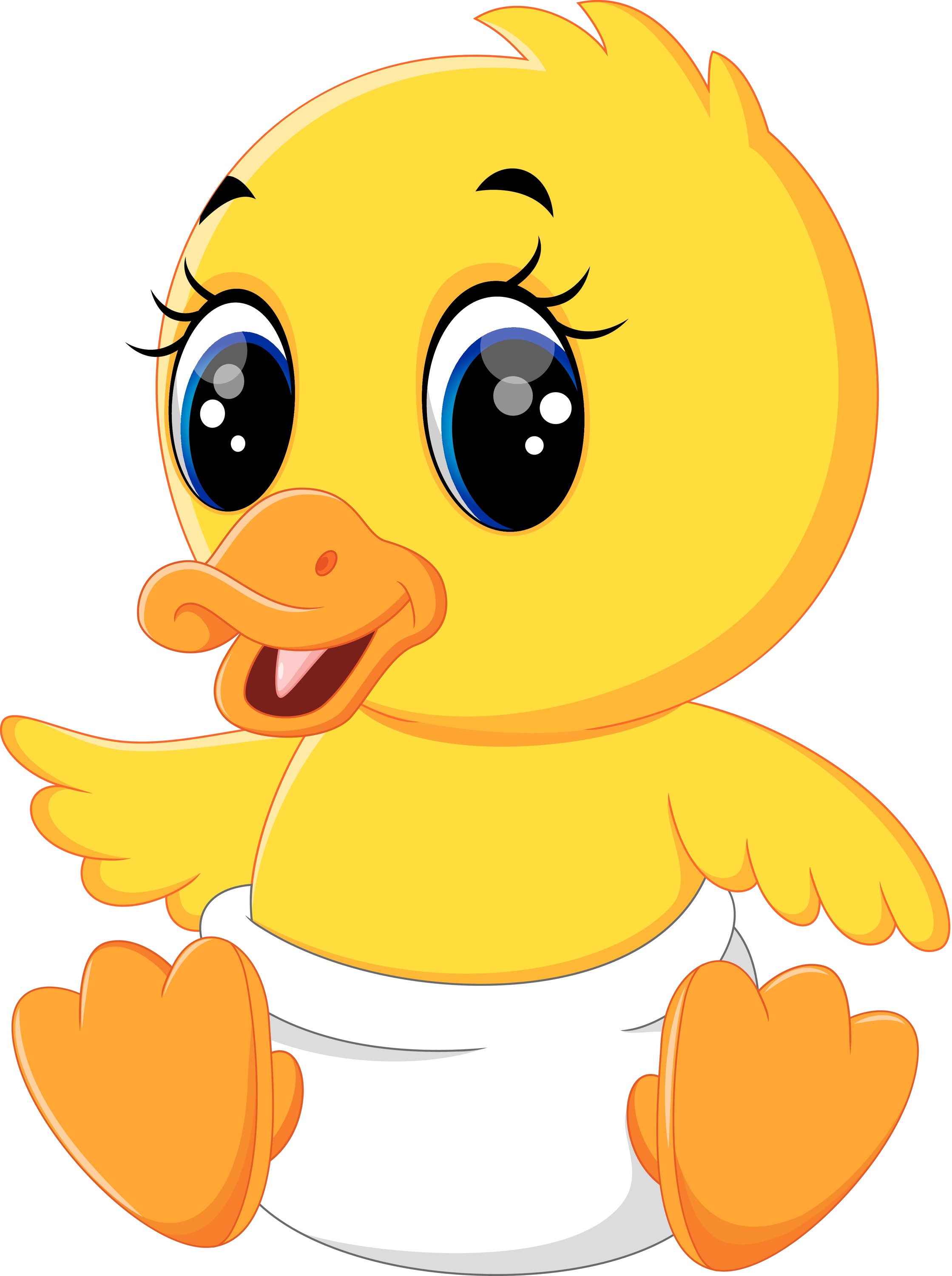 DUCKLINGS
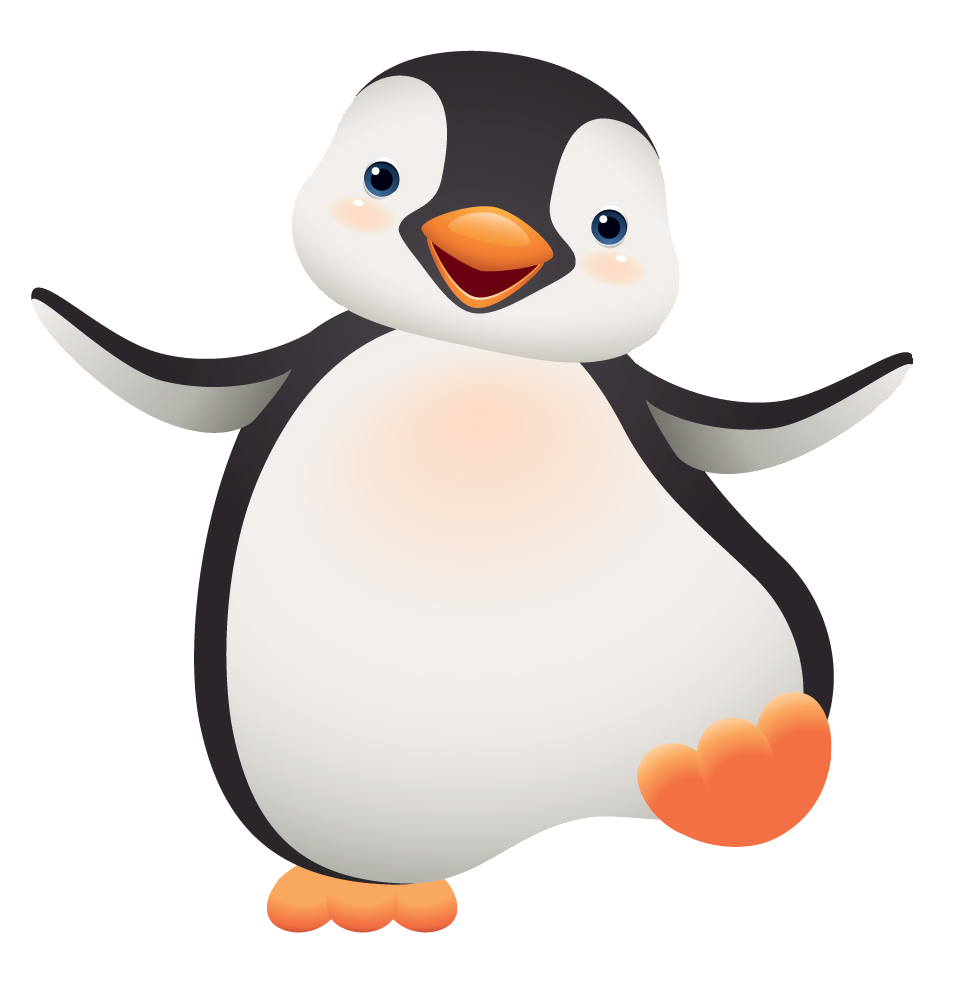 PENGUINS
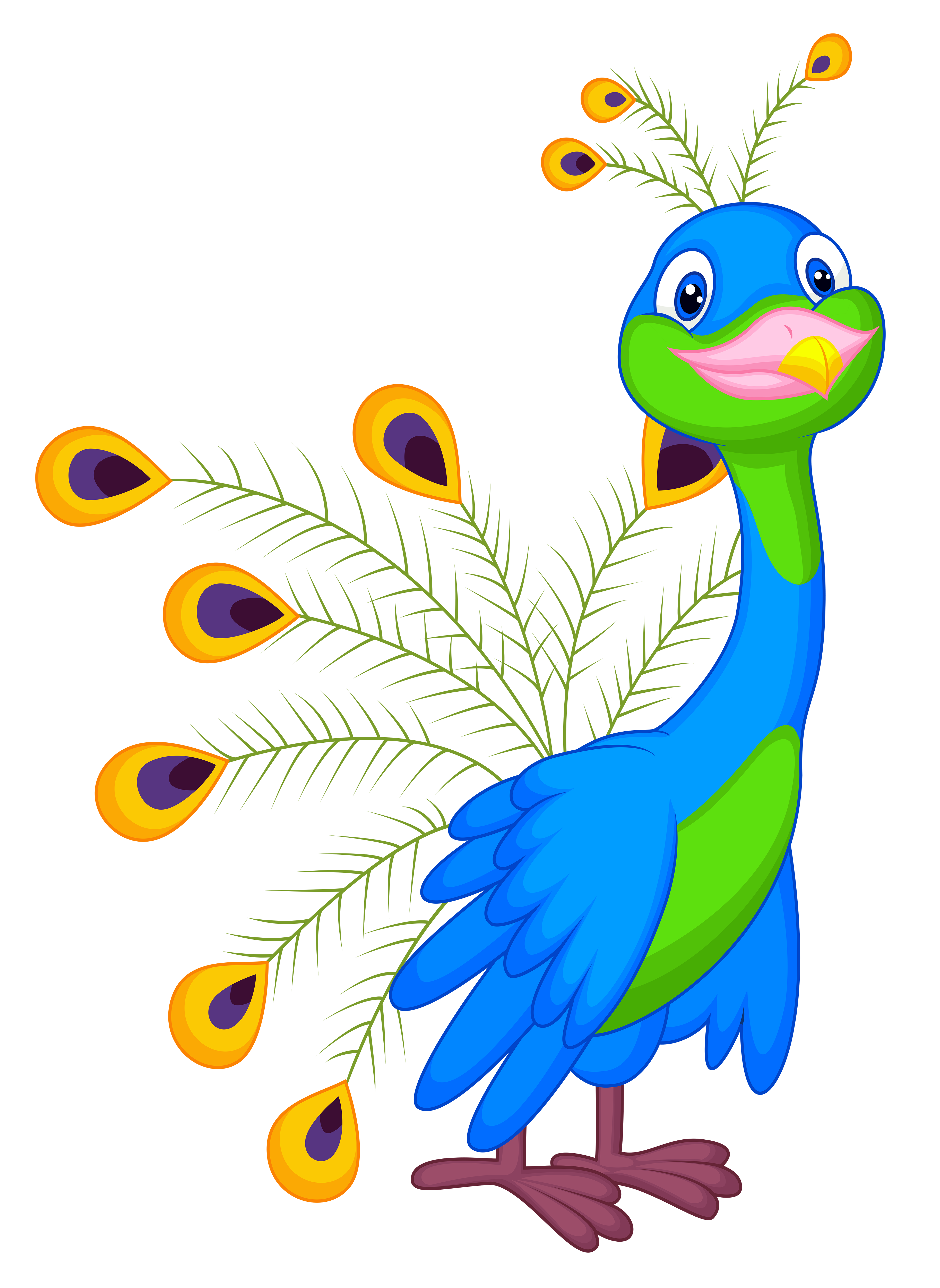 PEACOCKS
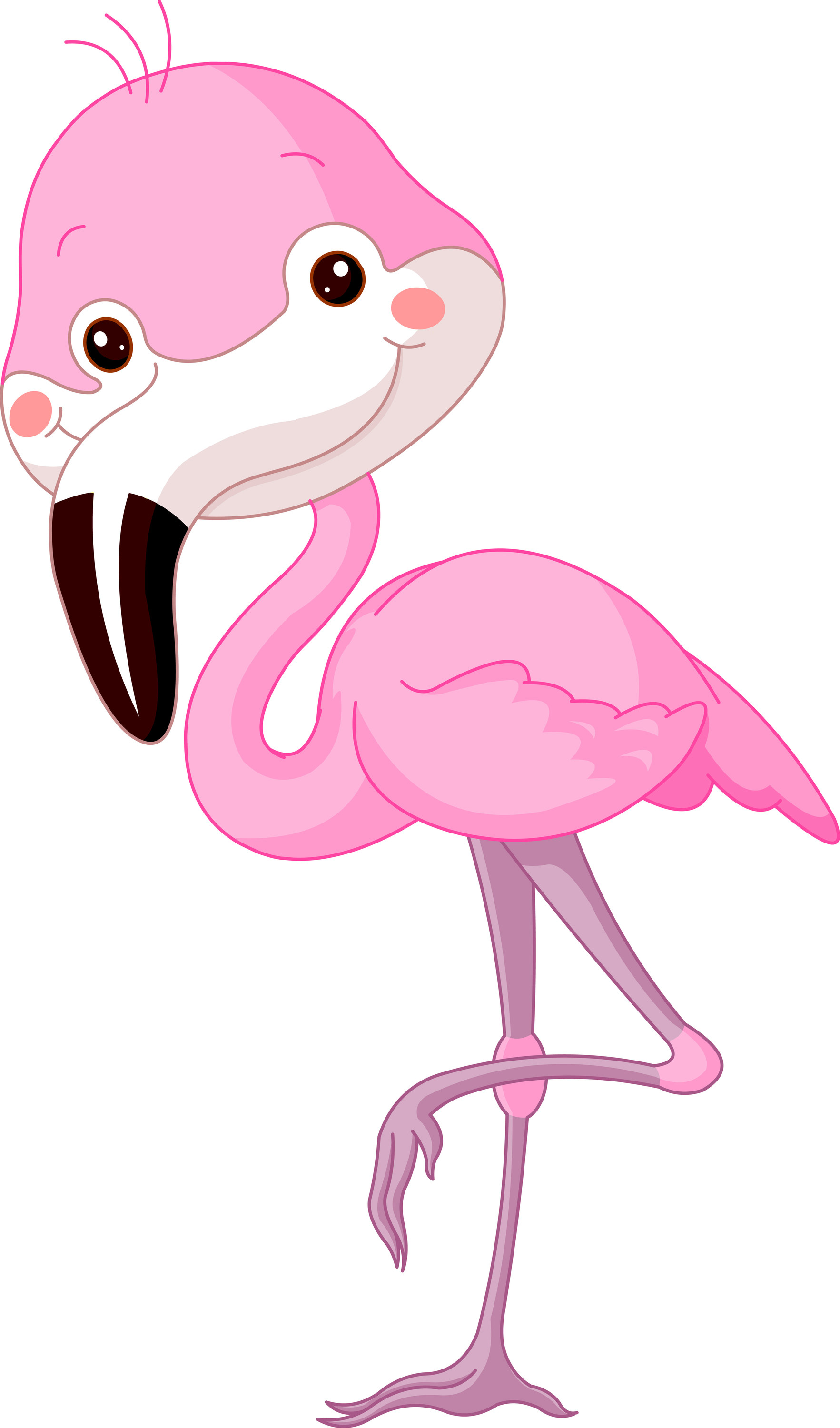 FLAMINGOS
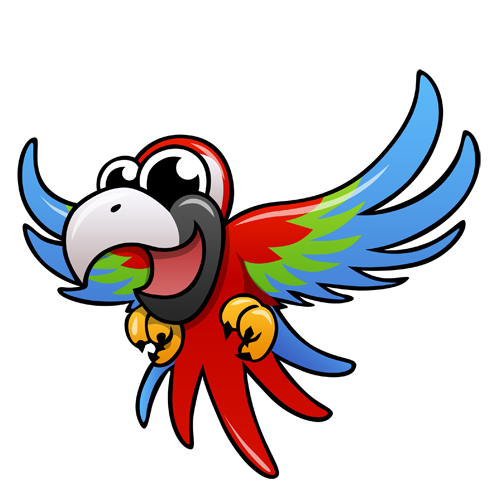 PARROTS
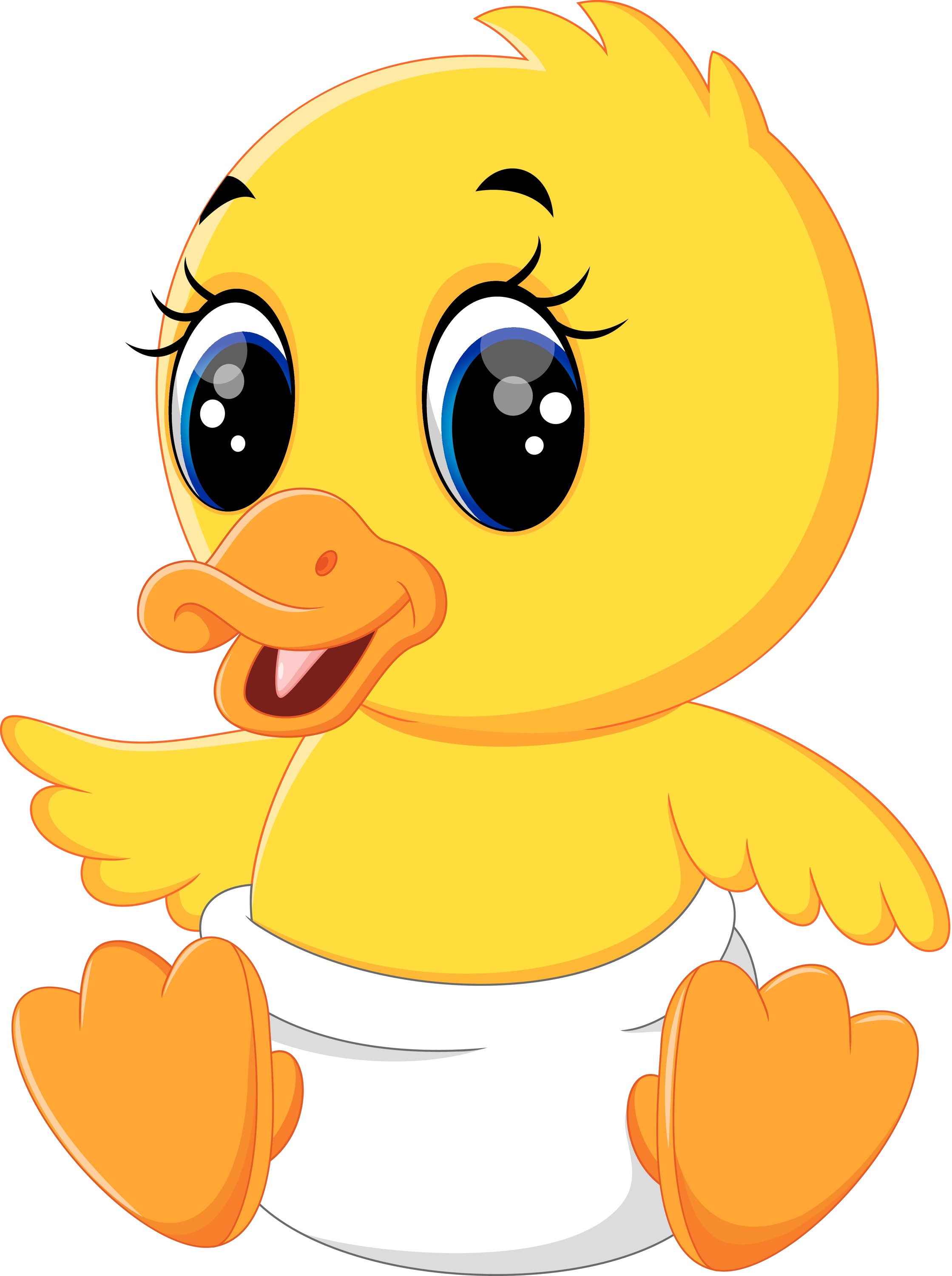 MS. COCHRANE
MRS. BROADNAX
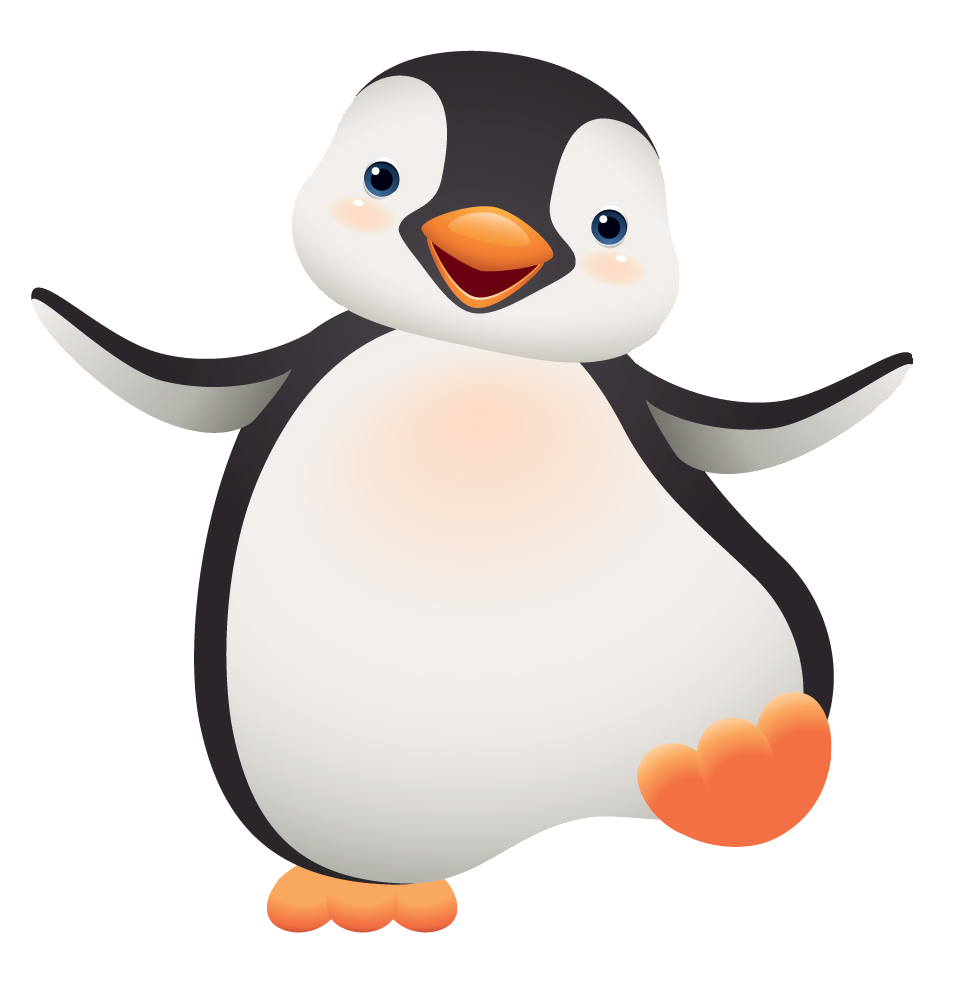 MS. JONES
MRS. CONLEY
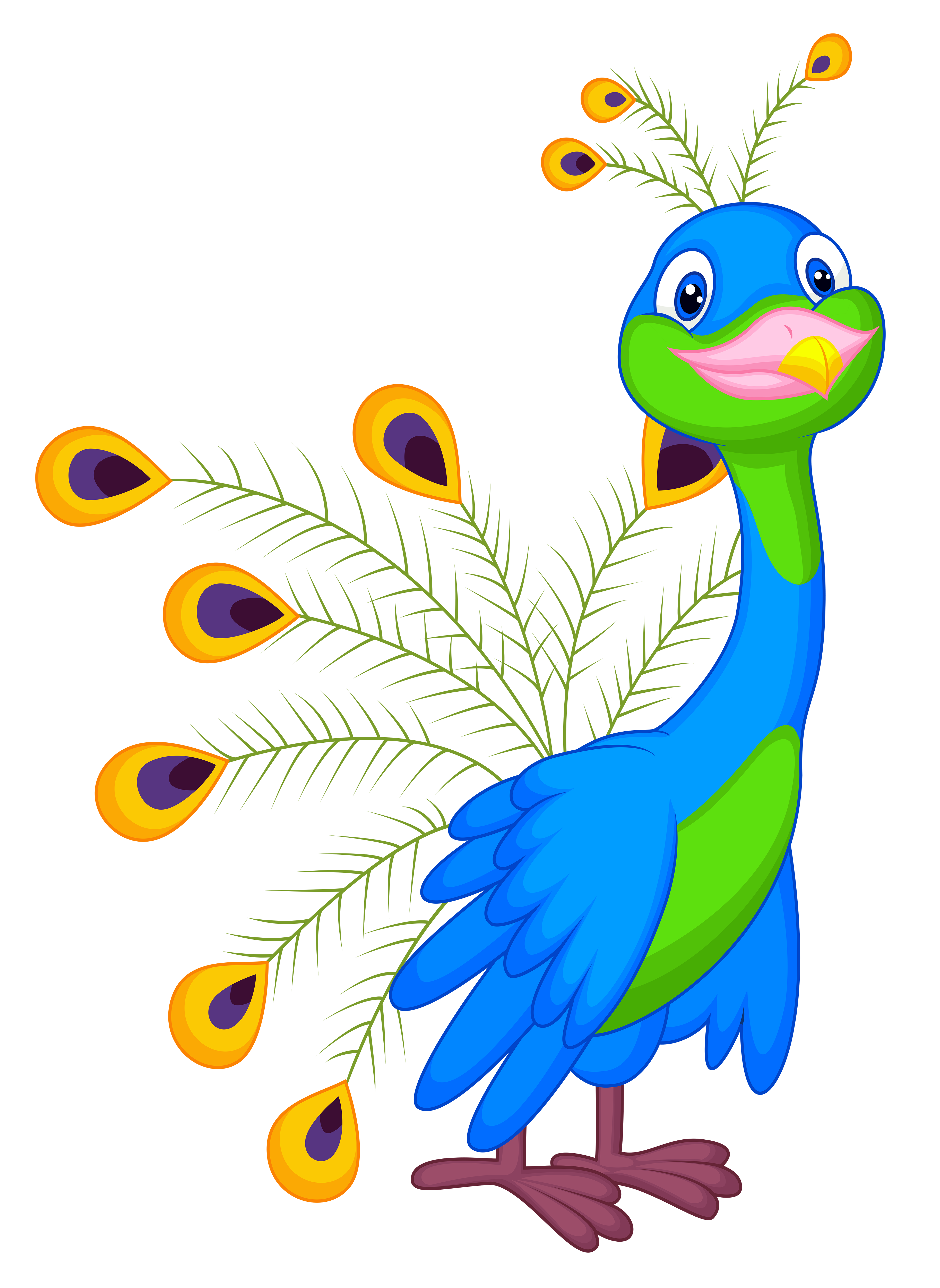 MS. JONES
MS. DOSS
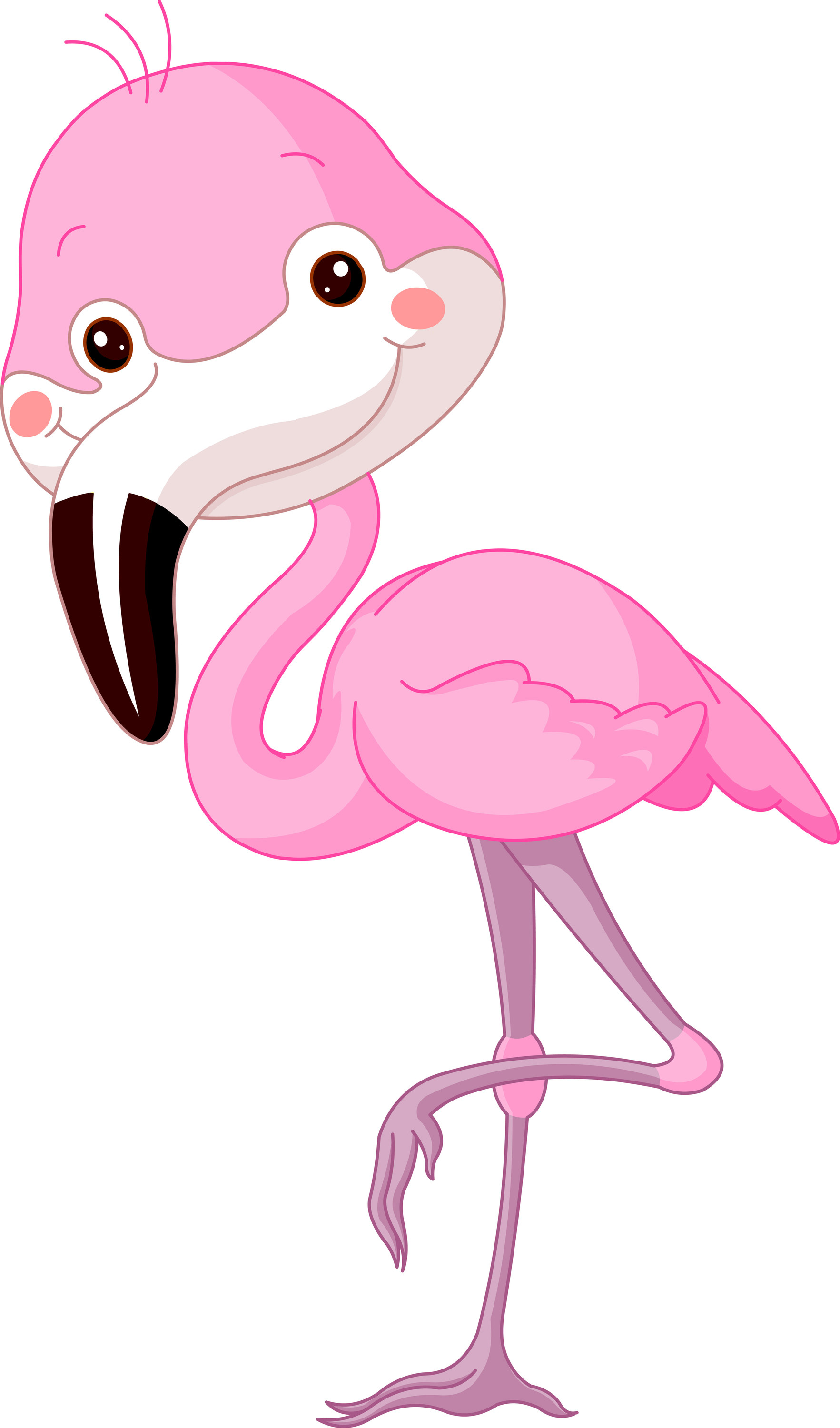 MS. WHITEHEAD
MS. ROBINSON
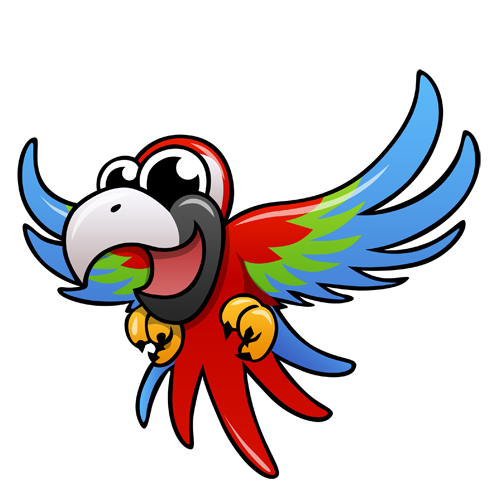 MS. MILES
MS. PETERSON
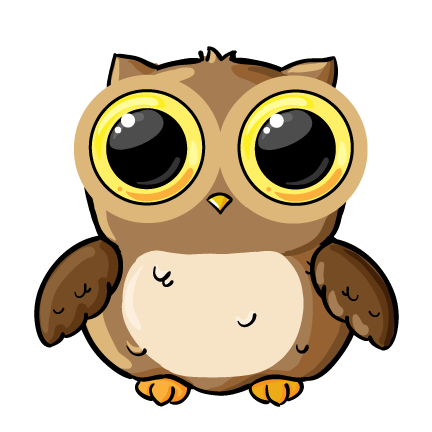 MS. MILES
MS. PETERSON
SOUTHFIELD
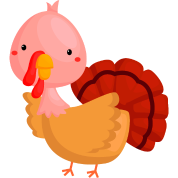 TURKEYS
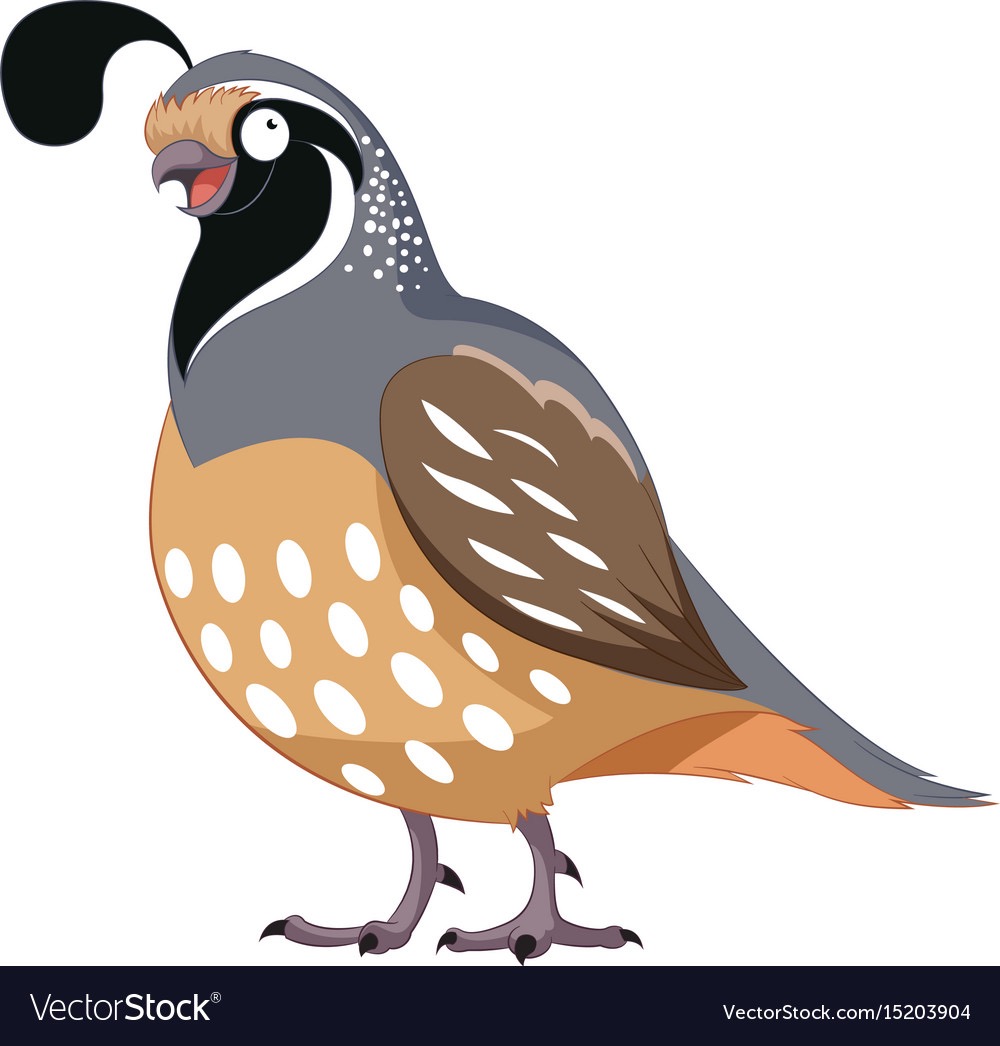 PHEASANTS
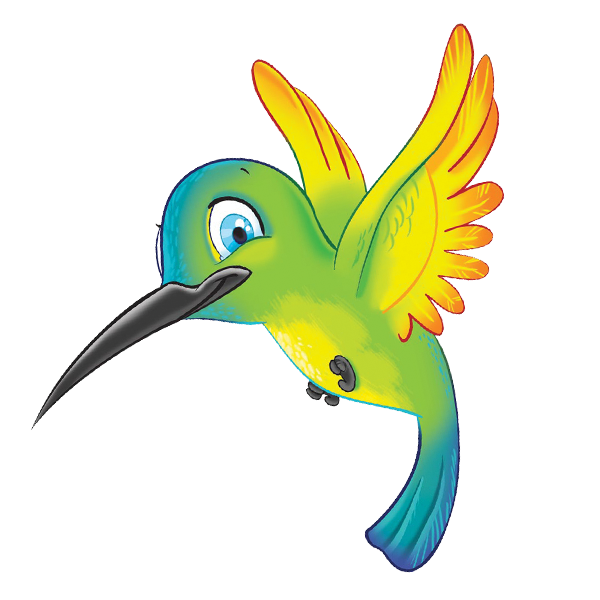 HUMMINGBIRDS
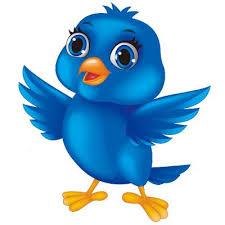 BLUEJAYS
MADISON HTS
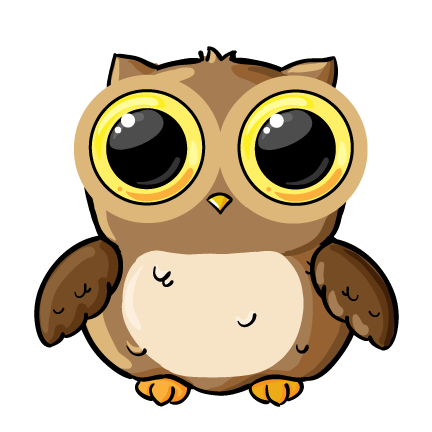 OWLS
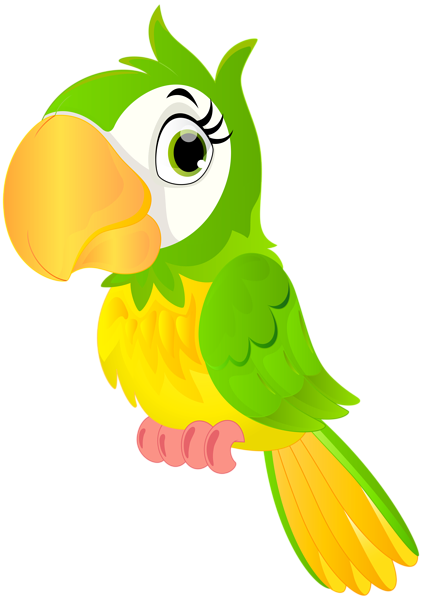 PARAKEETS
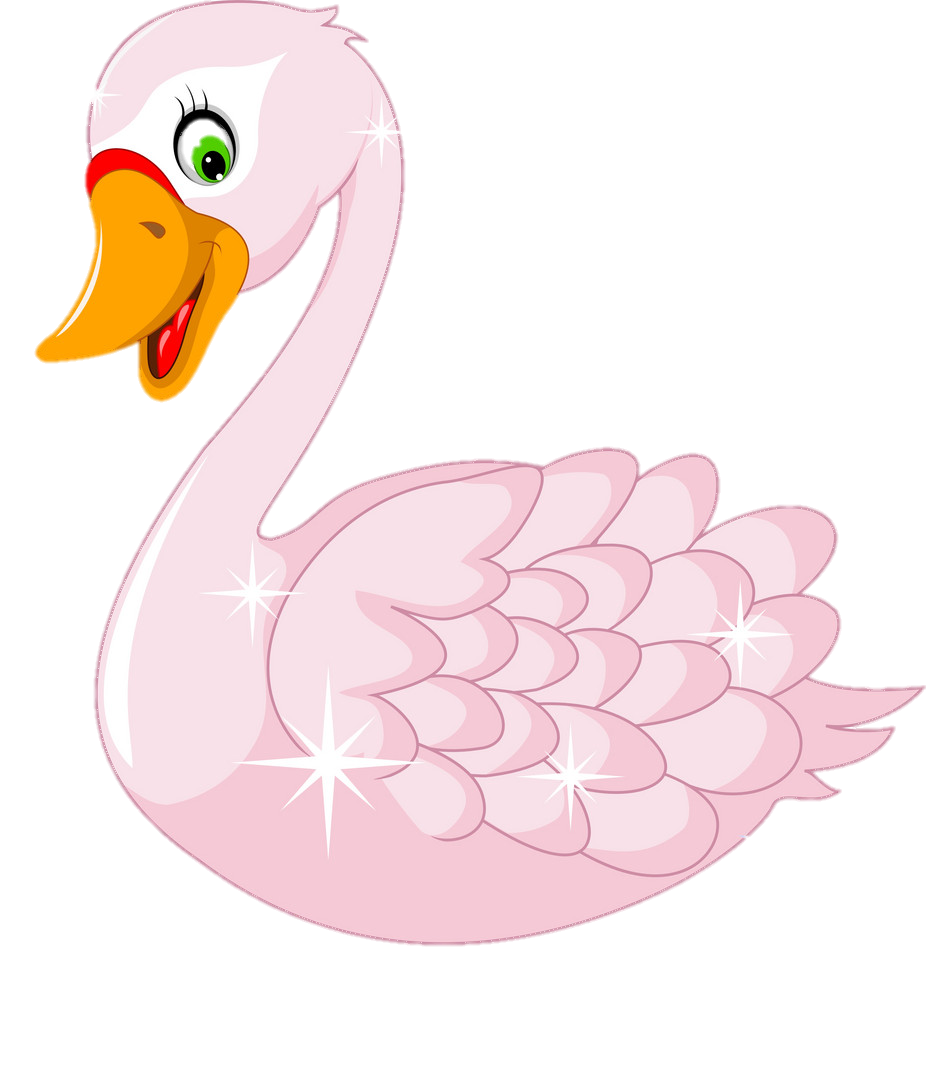 SWANS